Программа воспитания МОУ «СОШ №1»
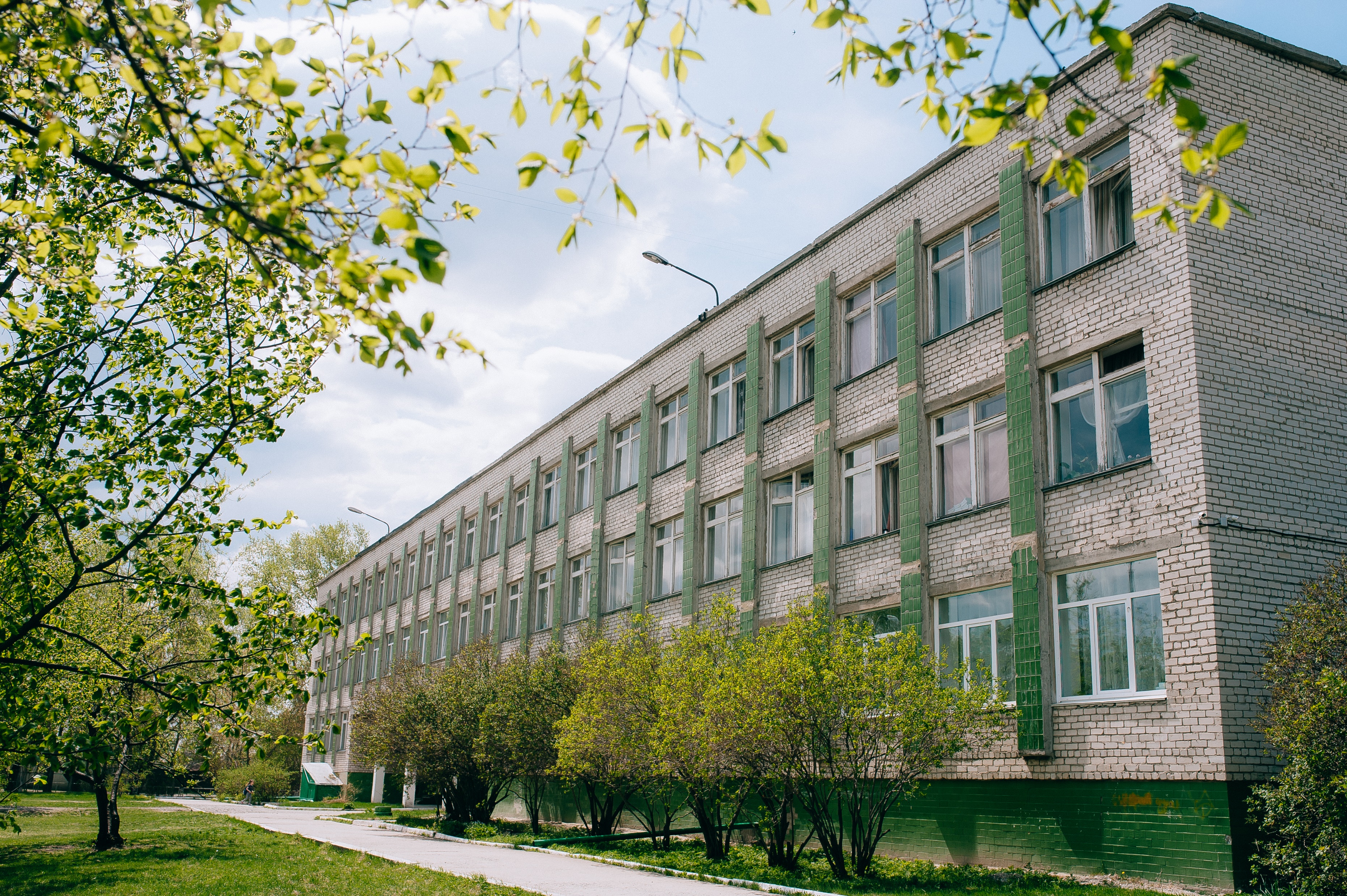 www.firstschool.sugomak.ru
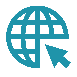 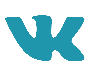 vk.com/school1kyshtym
Программа воспитания  включает четыре раздела:
1
2
3
4
Основные  направления  самоанализа
воспитательной  работы
Особенности организуемого в школе воспитательного  процесса
Виды, формы  и содержание  деятельности
Цель и задачи  воспитания
МОУ «СОШ №1» г. Кыштыма
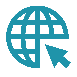 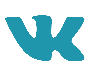 vk.com/school1kyshtym
www.firstschool.sugomak.ru
Цель
Цель воспитания в МОУ «СОШ №1» г. Кыштыма – личностное развитие  школьников, проявляющееся:
в усвоении ими знаний основных норм, которые общество  выработало на основе этих ценностей (то есть, в усвоении  ими социально-значимых знаний);
 в	развитии	их	позитивных	отношений	к	этим общественным	ценностям	(то	есть	в	развитии социально-значимых отношений);
 в приобретении ими соответствующего этим ценностям  опыта поведения, опыта применения сформированных  знаний и отношений на практике (то есть в приобретении  ими опыта осуществления социально-значимых дел).
МОУ «СОШ №1» г. Кыштыма
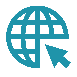 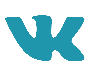 vk.com/school1kyshtym
www.firstschool.sugomak.ru
Целевые приоритеты
УРОВЕНЬ НАЧАЛЬНОГО  ОБЩЕГО ОБРАЗОВАНИЯ
1
В воспитании обучающихся младшего школьного возраста таким целевым приоритетом является  создание благоприятных условий для  усвоения обучающимися социально-  значимых знаний – знаний основных  норм и традиций того общества, в  котором они живут.
УРОВЕНЬ ОСНОВНОГО  ОБЩЕГО ОБРАЗОВАНИЯ
2
В воспитании детей подросткового возраста таким приоритетом является создание благоприятных условий для развития социально значимых отношений школьников, и, прежде всего, ценностных отношений
УРОВЕНЬ СРЕДНЕГО  ОБЩЕГО ОБРАЗОВАНИЯ
3
В воспитании детей юношеского возраста таким приоритетом является создание благоприятных условий для приобретения школьниками опыта осуществления социально значимых дел.
МОУ «СОШ №1» г. Кыштыма
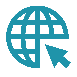 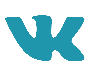 vk.com/school1kyshtym
www.firstschool.sugomak.ru
Задачи
1
2
реализовывать потенциал классного руководства в воспитании школьников, поддерживать активное участие классных сообществ в жизни школы
реализовывать воспитательные возможности общешкольных ключевых дел, поддерживать традиции их коллективного планирования, организации, проведения и анализа в школьном сообществе
3
4
вовлекать школьников в кружки, секции, иные объединения, работающие по школьным программам внеурочной деятельности, реализовывать их воспитательные возможности
использовать в воспитании детей возможности школьного урока, поддерживать использование на уроках интерактивных форм занятий с учащимися
5
6
поддерживать деятельность функционирующих на базе школы детских общественных объединений и организаций
инициировать и поддерживать ученическое самоуправление – как на уровне школы, так и на уровне классных сообществ
7
8
организовать работу с семьями школьников, их родителями или законными представителями, направленную на совместное решение проблем личностного развития детей
организовывать профориентационную работу со школьниками
9
сформировать у школьников понимание личной и общественной значимости современной культуры безопасности жизнедеятельности
МОУ «СОШ №1» г. Кыштыма
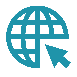 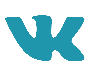 vk.com/school1kyshtym
www.firstschool.sugomak.ru
Модули
Модуль «Ключевые общешкольные дела»;
Модуль «Классное руководство»;
Модуль «Курсы внеурочной деятельности и дополнительное образование»;
Модуль «Школьный урок»;
Модуль «Самоуправление»;
Модуль «РДШ»;
Модуль «Профориентация»;
Модуль «Работа с родителями»;
Модуль «Безопасность».
МОУ «СОШ №1» г. Кыштыма
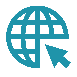 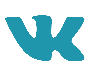 vk.com/school1kyshtym
www.firstschool.sugomak.ru
Самоанализ
Направления самоанализа
Критерии
Способы
Результаты воспитания,  социализации и
саморазвития обучающихся
Динамика личностного
развития обучающегося
Педагогическое
наблюдение
Состояние организуемой  образовательной  организации совместной
деятельности обучающихся
и взрослых
Беседы с обучающимися и
родителями,
педагогическими
работниками, лидерами  ШУС, при необходимости -  мониторинг
Наличие интересной
событийно-насыщенной и  личностно-развивающей  совместной деятельности  обучающихся и взрослых
МОУ «СОШ №1» г. Кыштыма
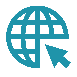 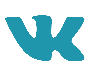 vk.com/school1kyshtym
www.firstschool.sugomak.ru